"
2016. gadā radās iespēja pieteikties projektam
Pašvaldības attīstības programmas investīciju plāna darbības programmas «Izaugsmes un nodarbinātības» 8.1.2. specifiskā atbalsta mērķa «Uzlabot vispārējās izglītības iestāžu mācību vidi» projekts
Pašvaldības esošo vispārējās izglītības iestāžu raksturojumu, ņemot vērā pašvaldībā esošo demogrāfisko (demogrāfija, emigrācija, imigrācija) un ekonomisko situāciju (tai skaitā darba vietu nodrošinājums), to tendences un prognozes, vienlaikus sniedzot to pamatotību
JĀIESNIEDZ
Ko par to saka dati?
Nobīde datos par vairāk nekā 1845 iedzīvotājiem
PMLP dati
Vai tie ir pietiekoši? Pilnvērtīgi? Precīzi?
CSP dati
PMLP dati
Ir skolēnu skaita kritums, BET …
PMLP dati
Skolēnu skaits skolās ir lielāks kā skolas vecuma bērnu skaits
VIIS dati
Kādu nākotni mums prognozē valsts?
It kā secina, ka reģioniem ir zemāka konkurētspēja iedzīvotāju piesaistīšanā
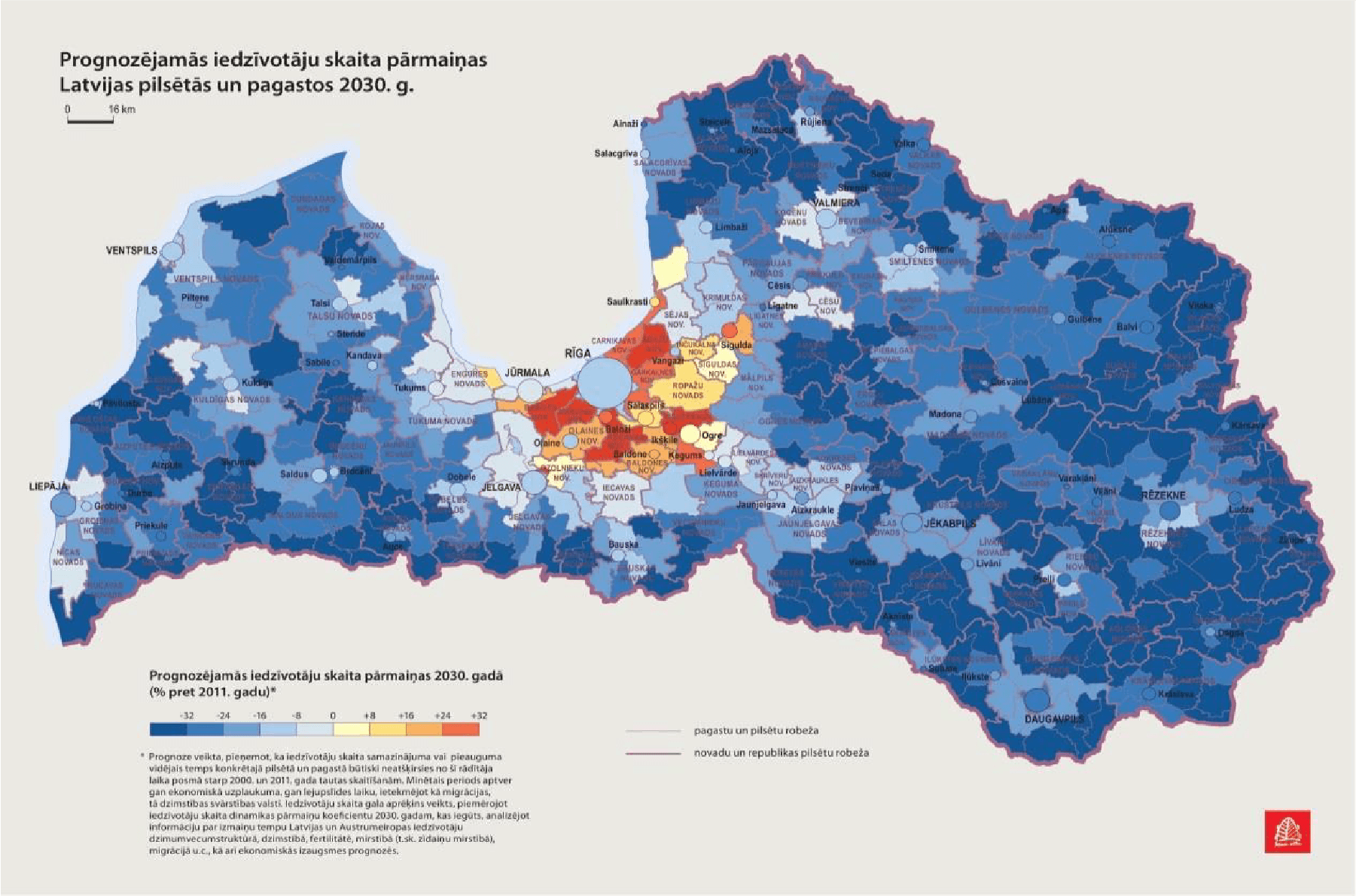 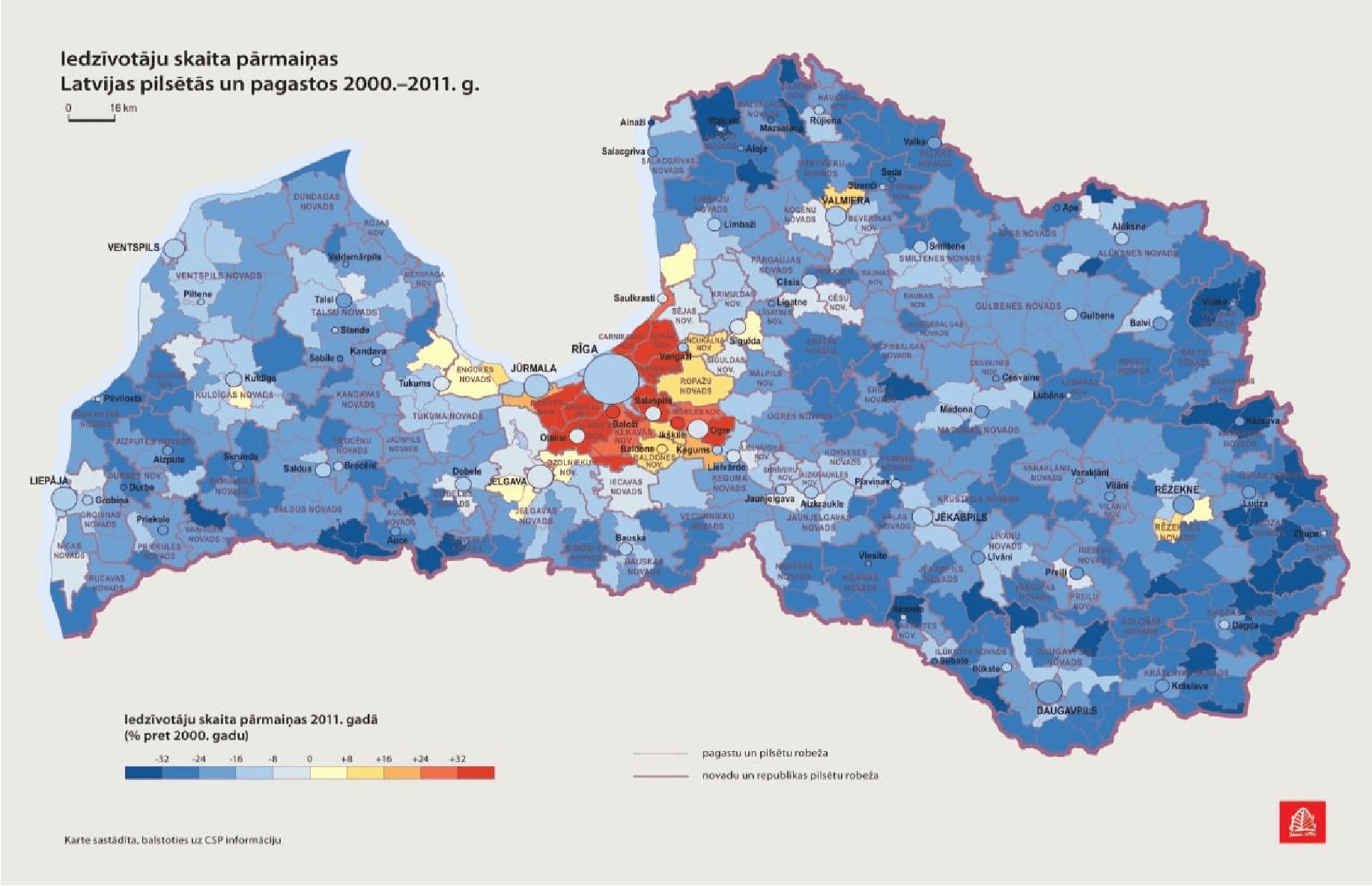 Latvijas ilgtspējīgas attīstības stratēģijas līdz 2030. gadam, Nacionālā attīstības plāna 2014.–2020. gadam Īstenošanas uzraudzības ziņojums. 2015. gads
Vēlamies mainīt nākotnes prognozes
Viss liecina, ka līdz 2030. gadam Valmierā un reģionā būs ievērojams iedzīvotāju skaita kritums. Kāpēc atbalstīt reģionu, kuram nav nākotnes?

Taču 2016. gadā spītējot prognozēm Valmiera IZM un koordinācijas padomei iesniedz pieteikumu pašvaldības attīstības programmas investīciju plāna darbības programmas «Izaugsmes un nodarbinātības» 8.1.2. specifiskā atbalsta mērķa «Uzlabot vispārējās izglītības iestāžu mācību vidi»
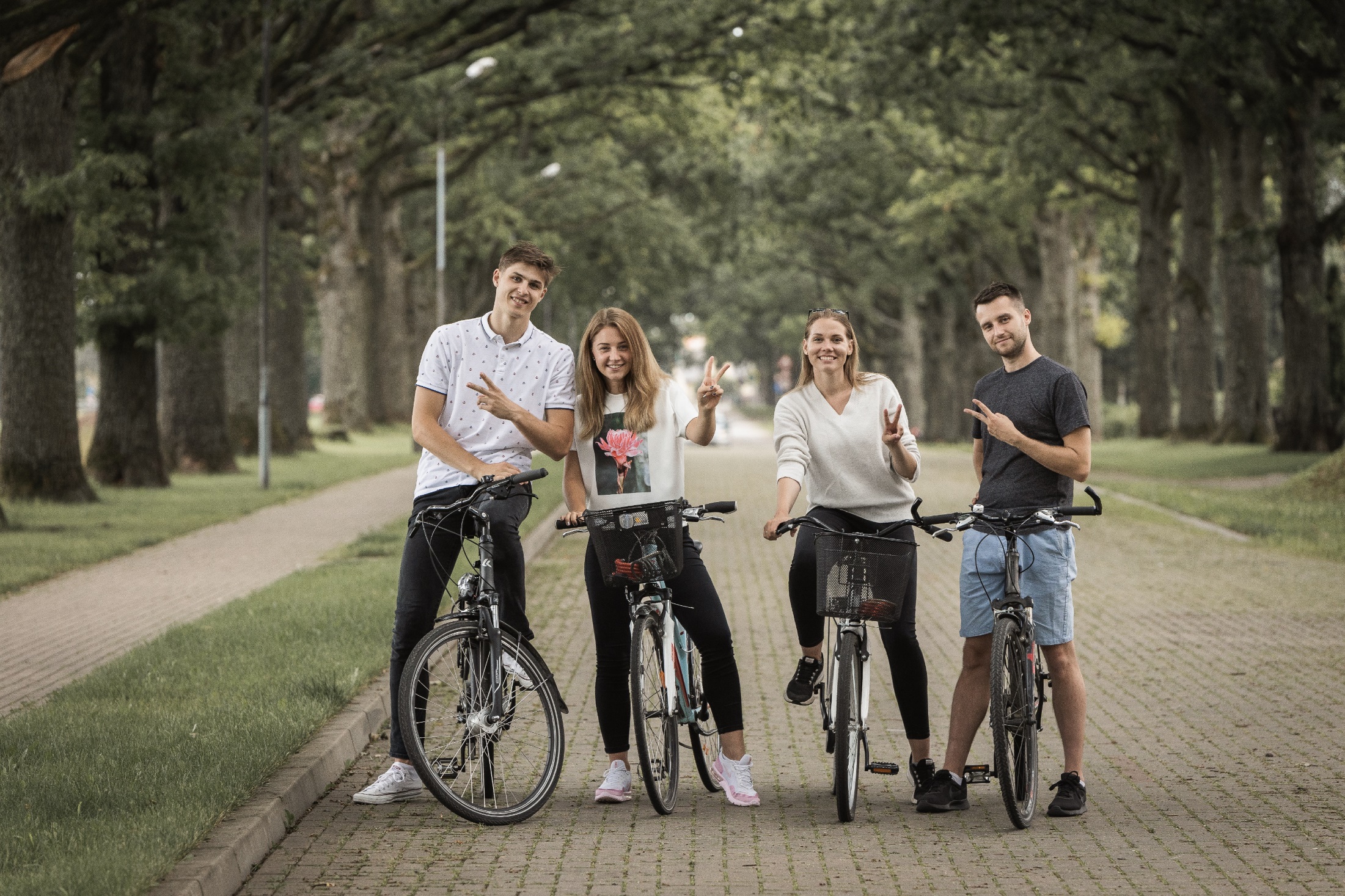 Ilgtspējīga attīstība izglītības nozarē
Pirmais projekts
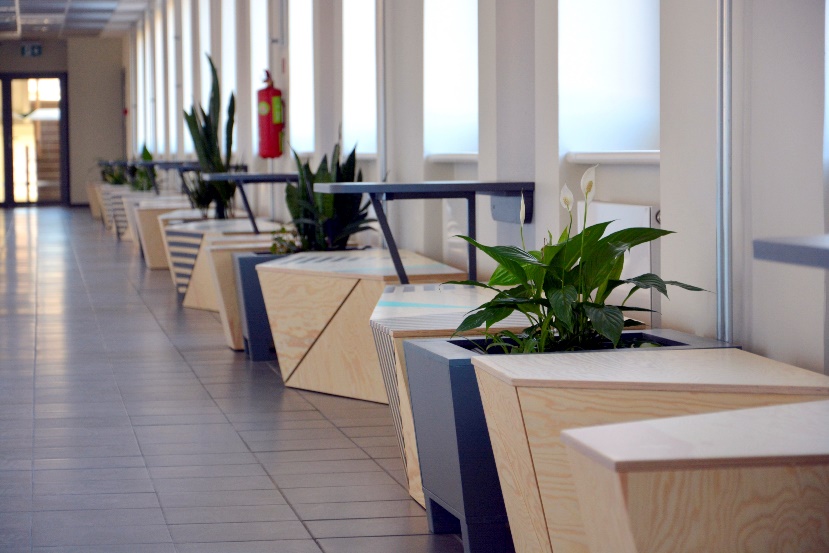 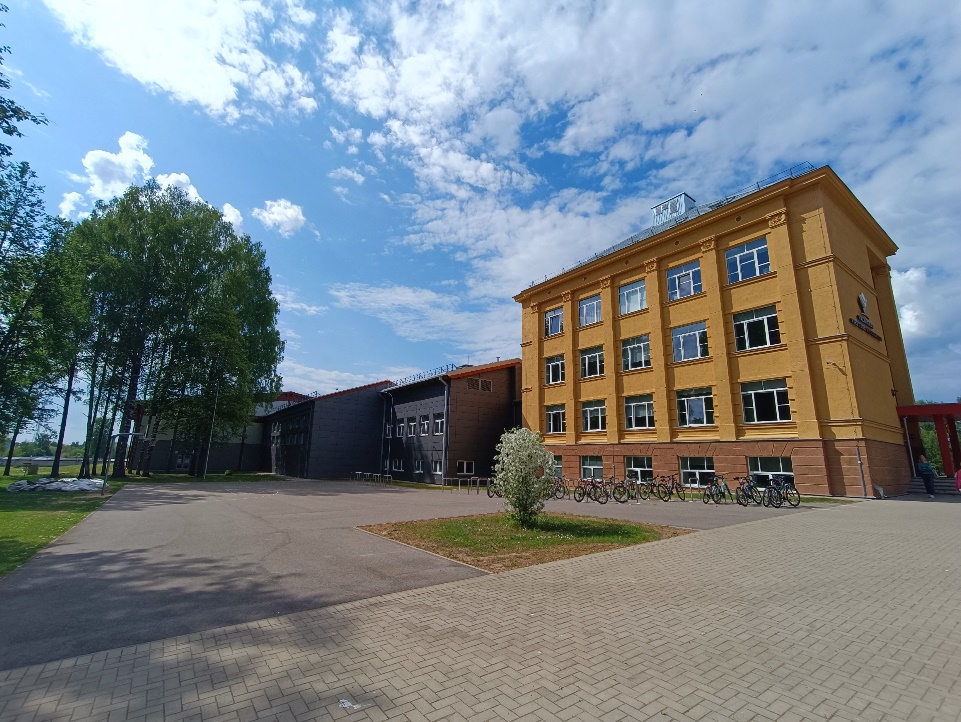 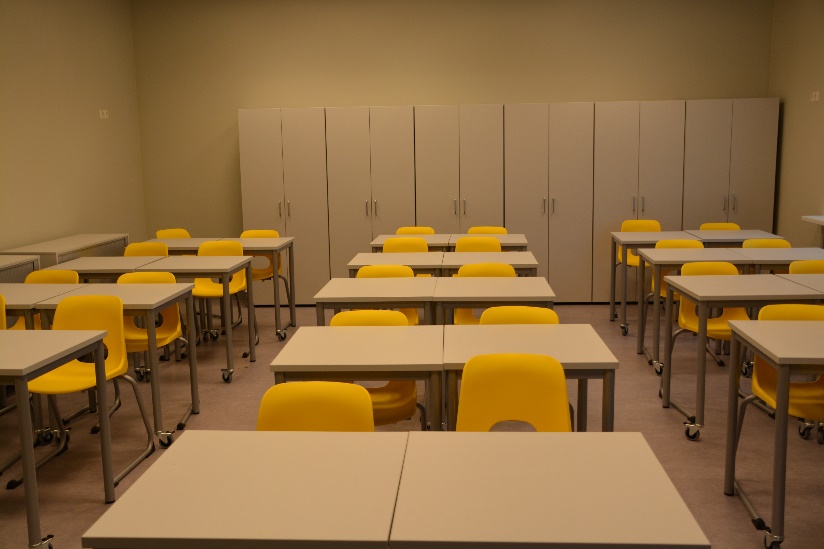 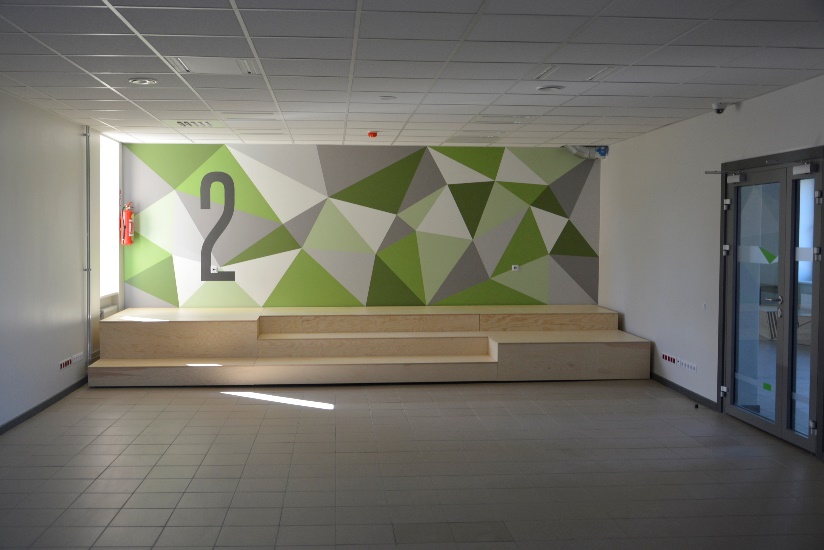 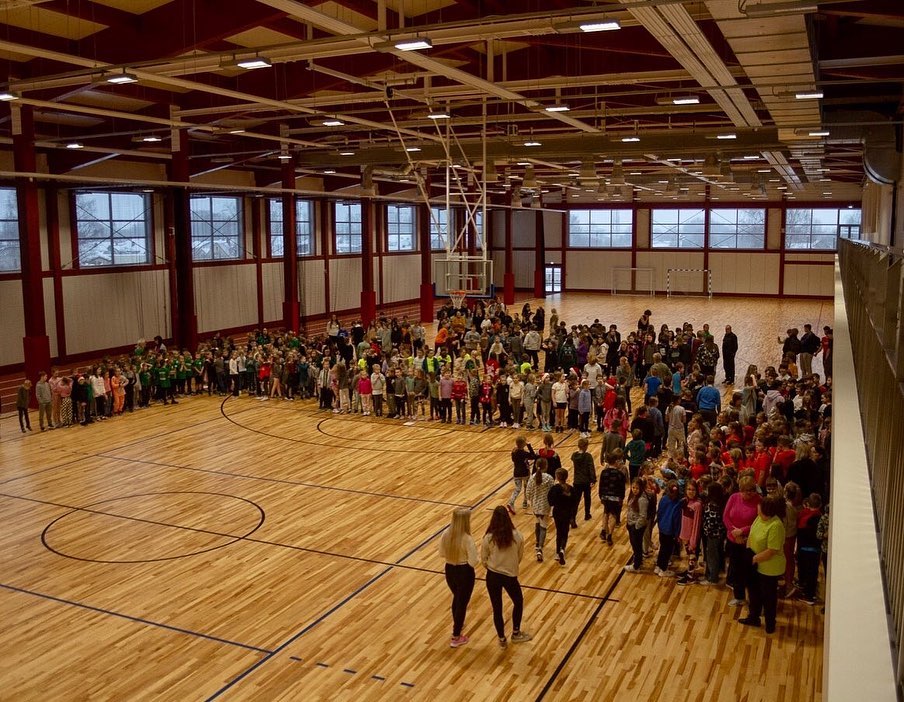 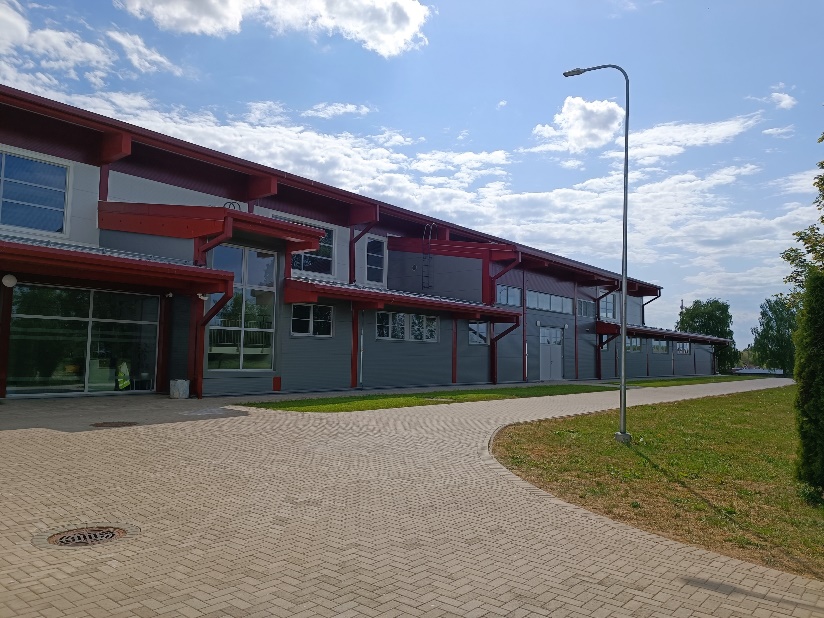 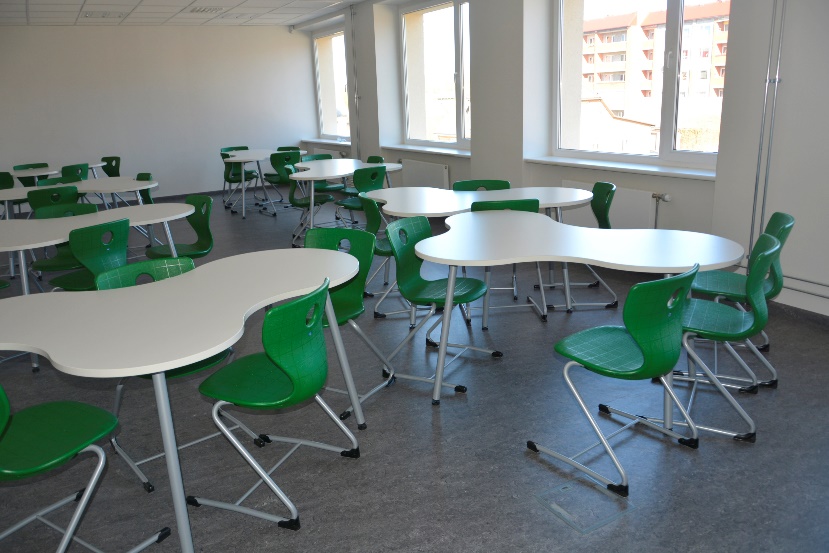 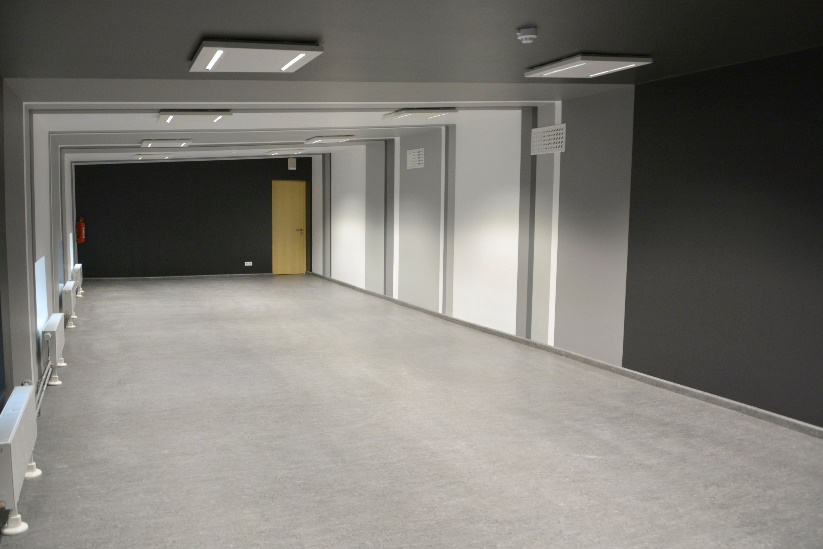 Valmieras Pārgaujas Valsts ģimnāzija nodota ekspluatācijā 22.03.2019.
Valmieras Viestura vidusskola nodota ekspluatācijā 24.01.2020.
Veikti pārbūves darbi arī skolas sporta zālē.
Ilgtspējīga attīstība izglītības nozarē
Otrais projekts
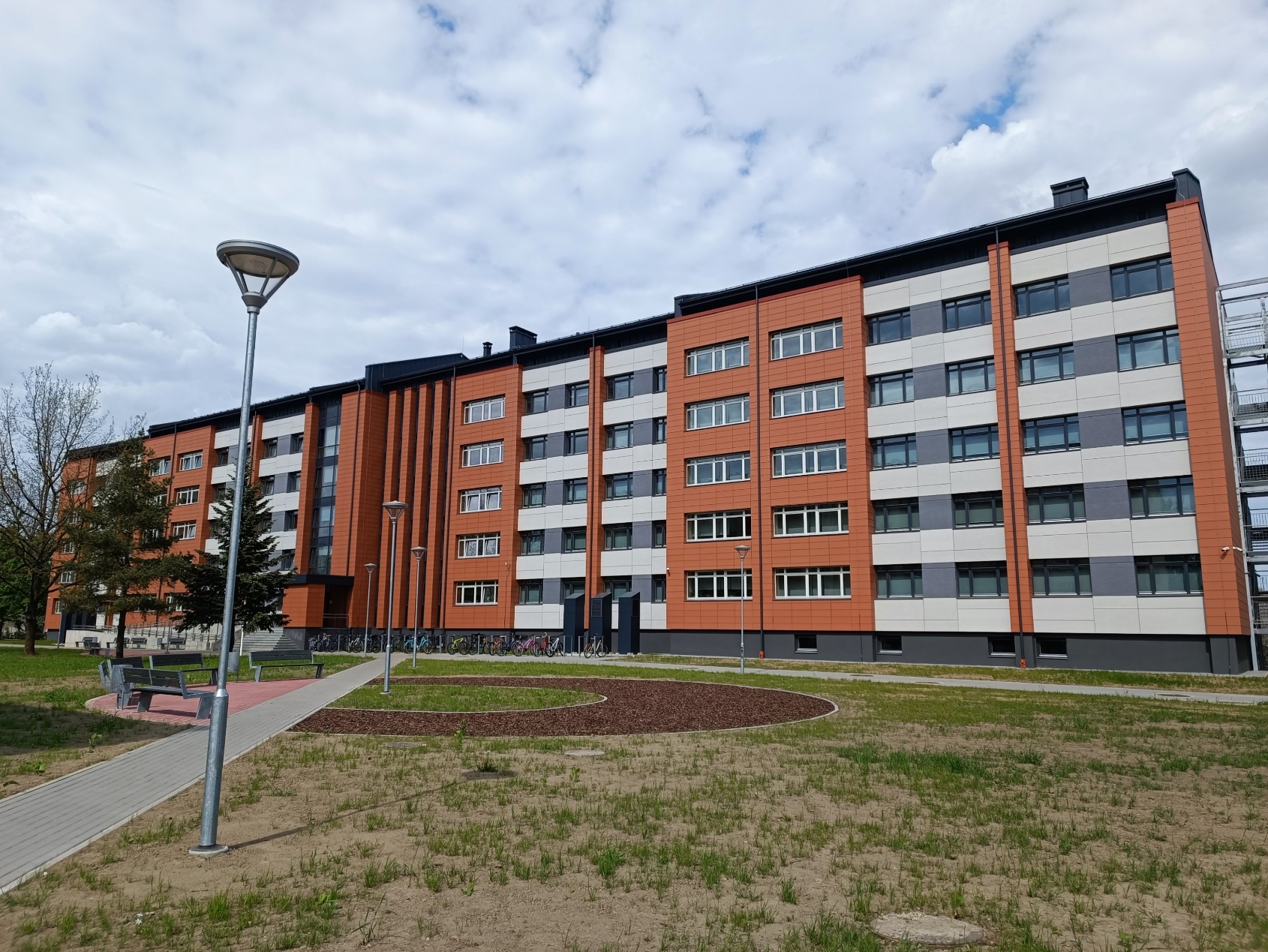 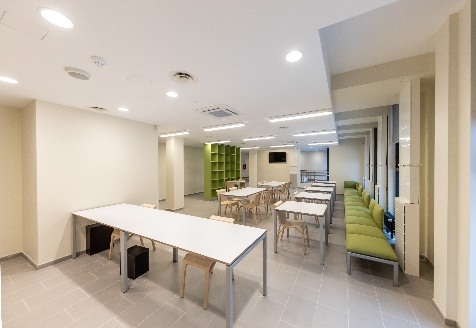 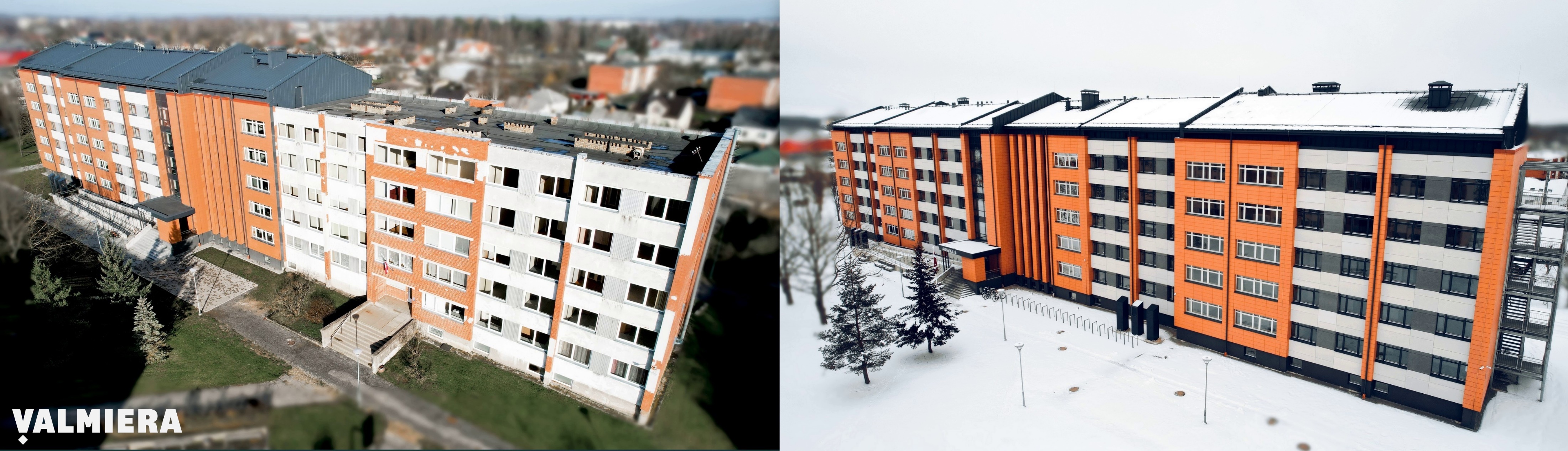 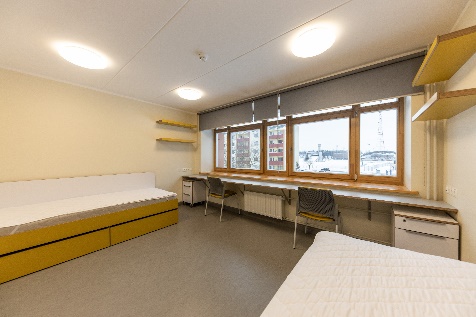 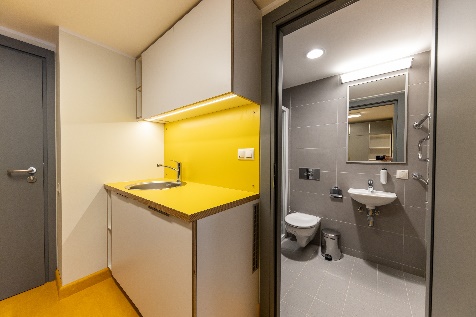 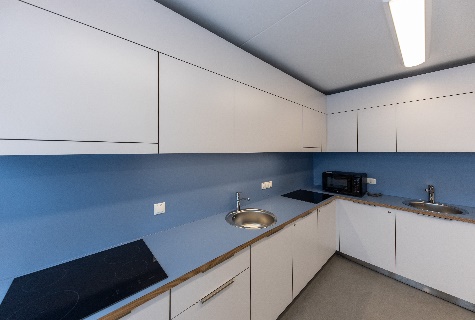 Dienesta viesnīca «Auseklis» 1. kārta nodota ekspluatācijā 15.10.2020.
Dienesta viesnīca «Auseklis» 2. kārta nodota ekspluatācijā 07.02.2023. Šobrīd vēl tiek aprīkota.
Pirmais projekts
Ilgtspējīga attīstība izglītības nozarē
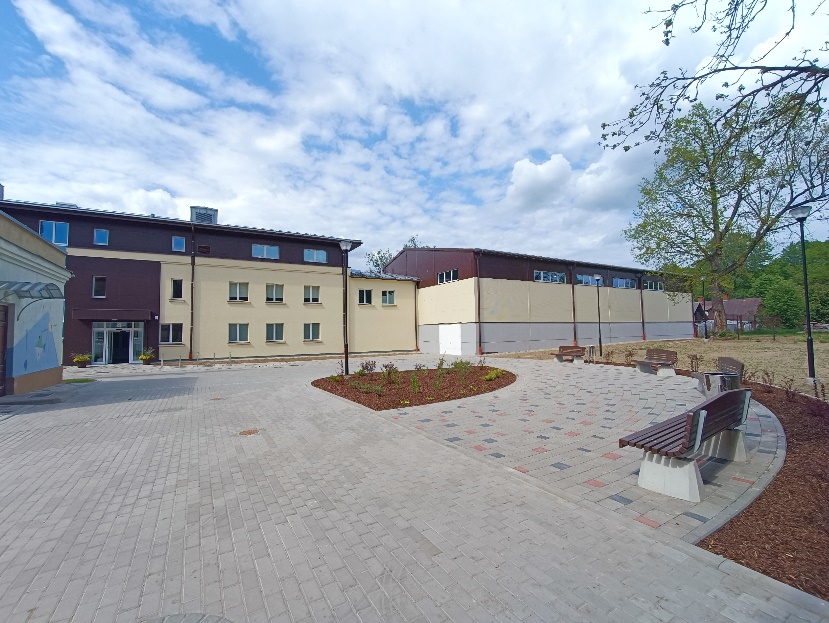 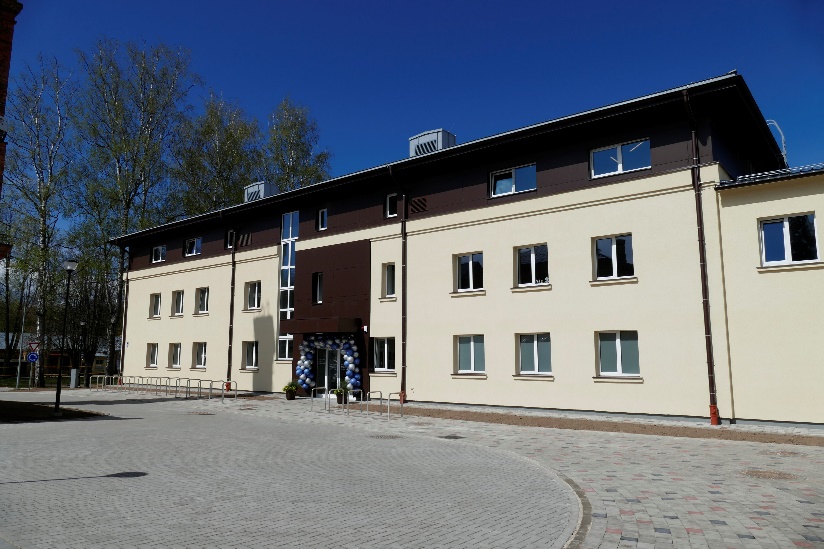 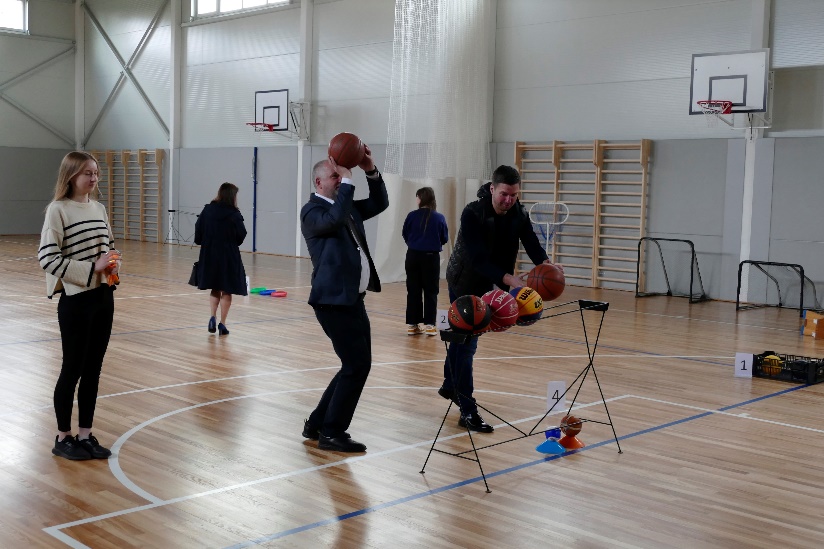 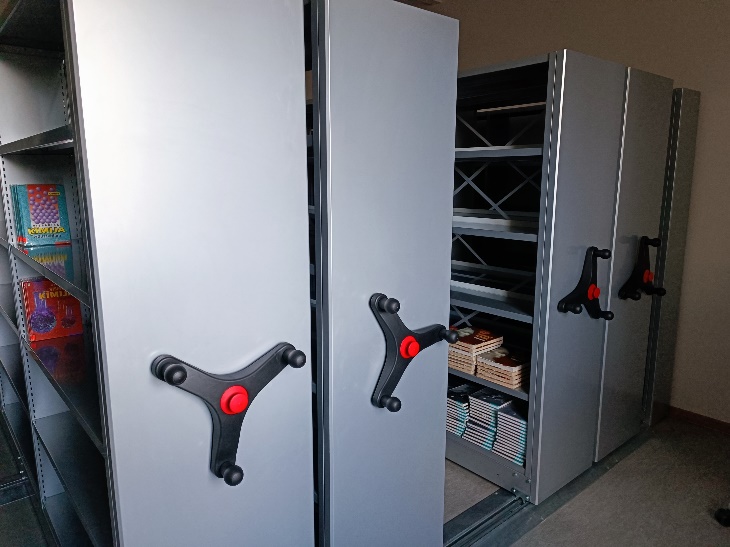 Otrais projekts
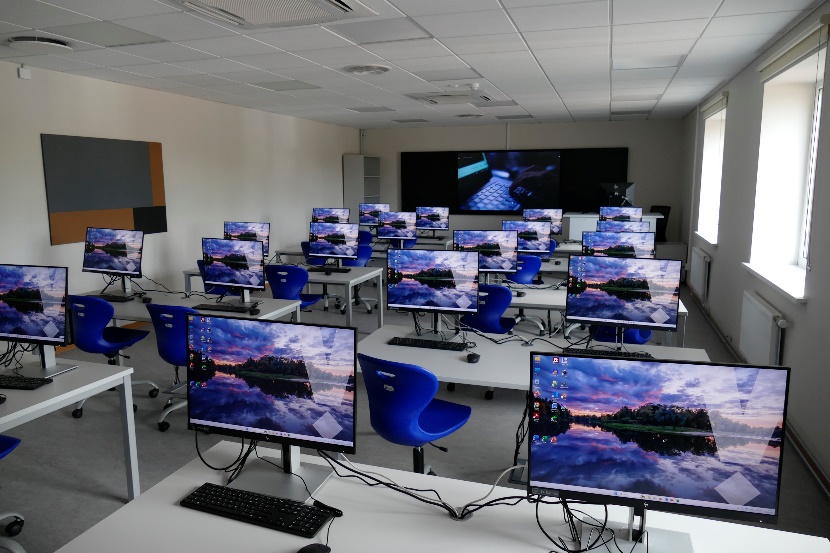 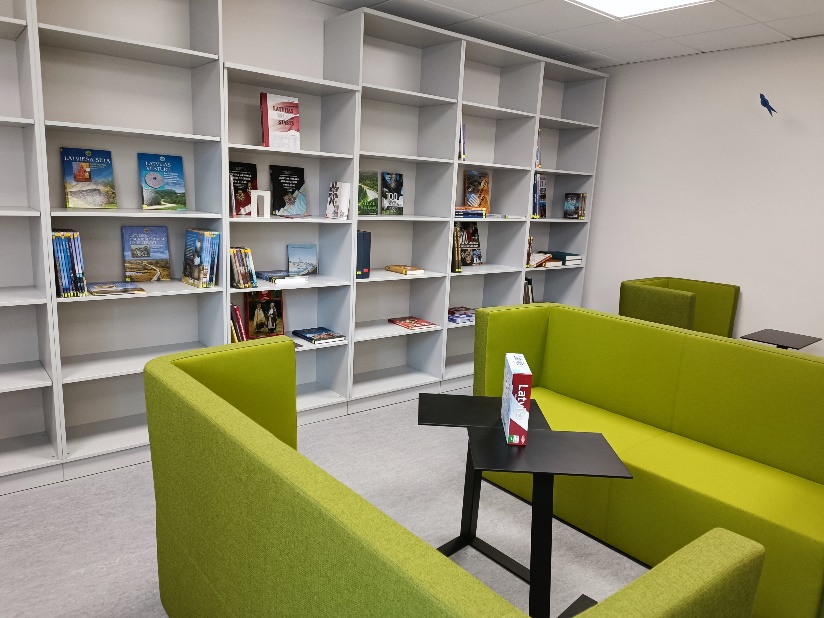 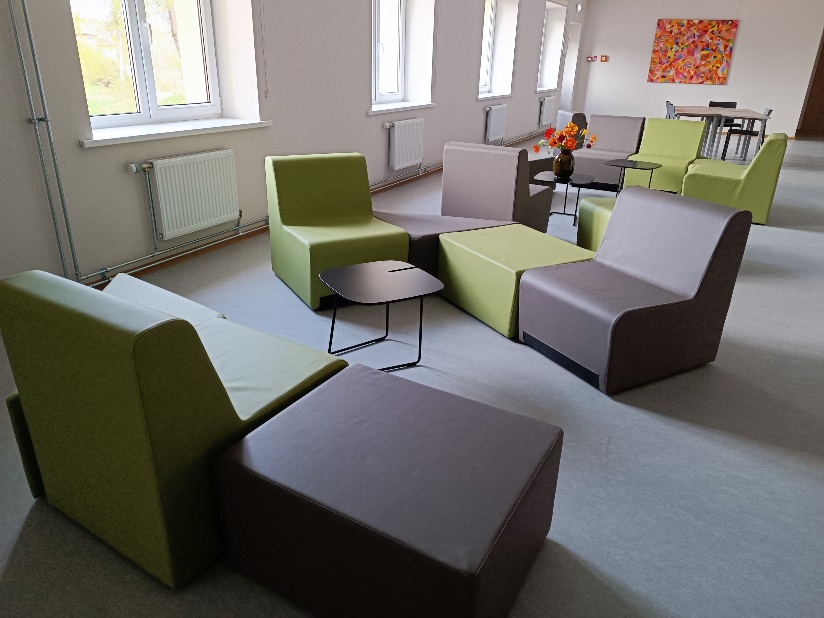 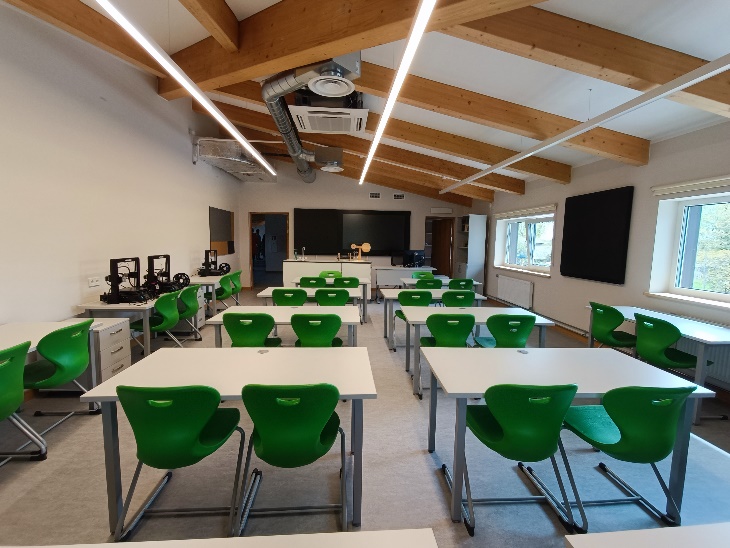 Valmieras Valsts ģimnāzijas mācību korpuss un sporta zāle nodota ekspluatācijā 17.03.2023.
Un kāds tam ir rezultāts?
PMLP dati
CSP dati
PMLP dati
PMLP dati
VIIS dati
Vai ilgtspējīga attīstības plānošana ietekmē arī citas nozares?
Dzīves kvalitāte
Izglītība
Infrastruktūra
Uzņēmēj-
darbība
Ilgtspējīga attīstība
Transports
Pakalpojumi
Nodarbinātība
Dzīvojamais fonds
Aprēķināts risks rada mūs interesantus valsts līmenī dažādiem pilotprojektiem
Mēs ticam, ka spējam ietekmēt statistiku
"